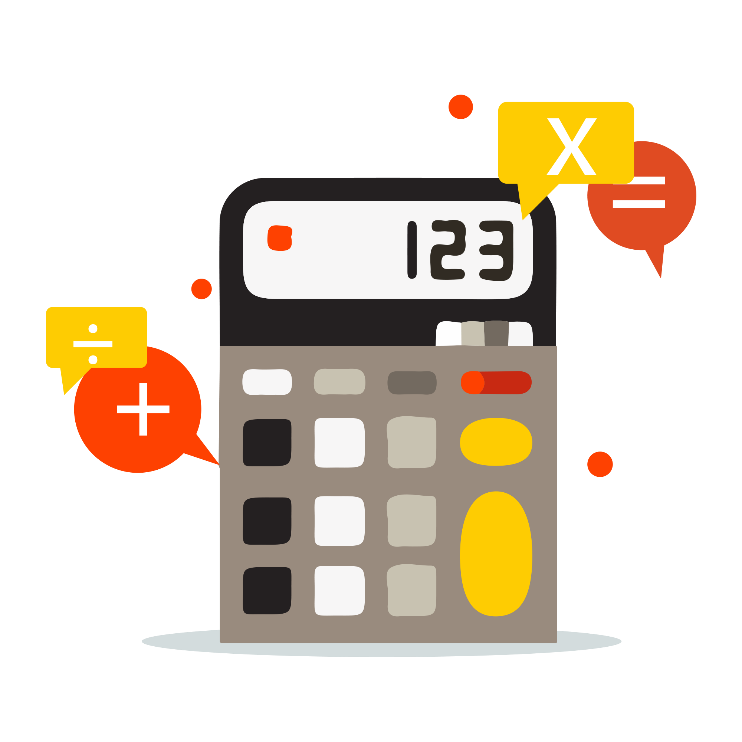 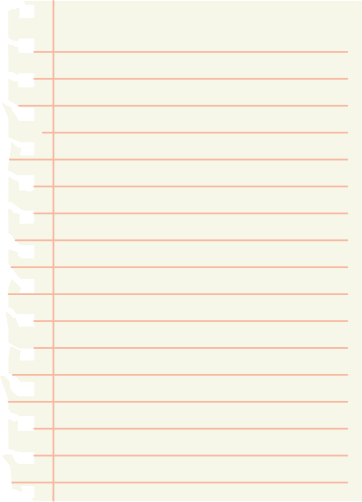 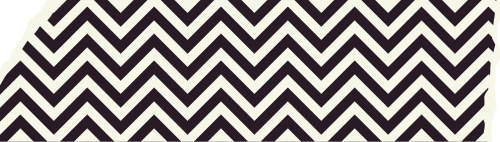 NHIỆT LIỆT CHÀO MỪNG 
CÁC EM ĐẾN VỚI BÀI HỌC MỚI!
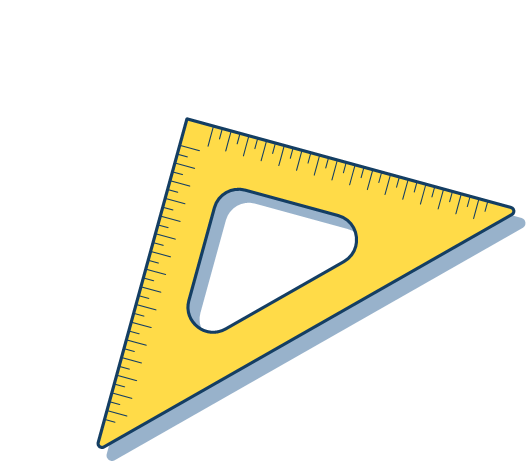 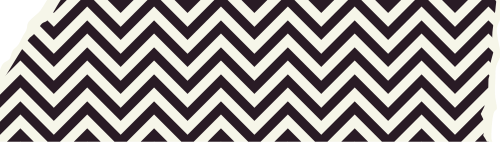 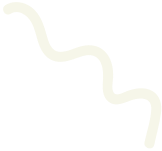 VECTƠ TRONG MẶT PHẲNG TỌA ĐỘ
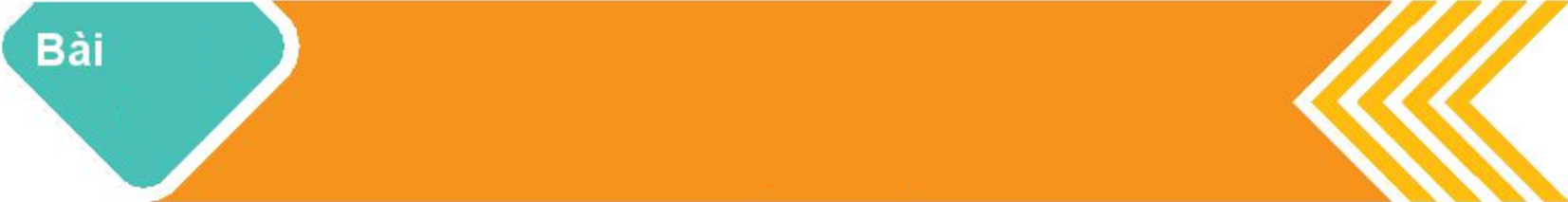 10
CHƯƠNG IV. VECTƠ
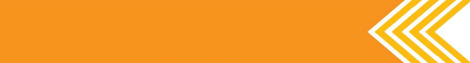 CHƯƠNG I
VECTƠ TRONG MẶT PHẲNG TỌA ĐỘ
2
BIỂU THỨC TỌA ĐỘ CỦA CÁC PHÉP TOÁN VECTƠ
TỌA ĐỘ CỦA VECTƠ
1
MẢNH GHÉP BÍ ẨN
Luật chơi áp dụng cho cả lớp
Có 1 bức tranh ẩn dưới 9 mảnh ghép
Học sinh có quyền lựa chọn 1 mảnh ghép bất kì, mỗi mảnh ghép sẽ ứng với 1 câu hỏi
Trả lời đúng sẽ được quyền mở mảnh ghép, trả lời sai bạn  khác sẽ có cơ hội trả lời
Từ mảnh ghép thứ 3, bạn nào có câu trả lời đúng về nội dung bức tranh sẽ thắng cuộc
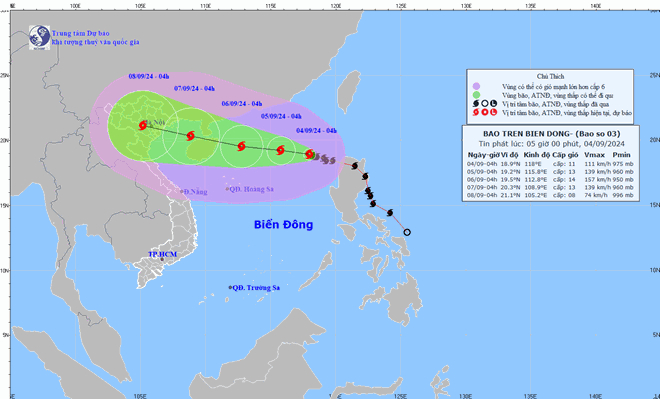 1
2
3
6
BÃO Y A G I
4
5
8
9
7
CÂU HỎI SỐ 1
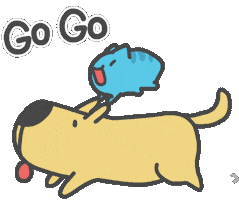 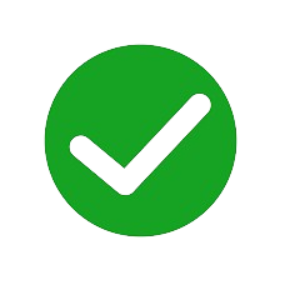 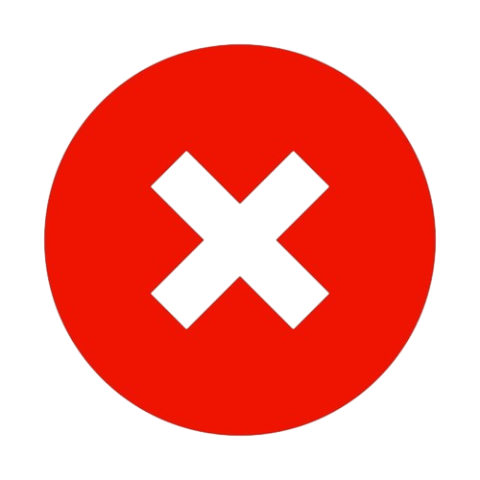 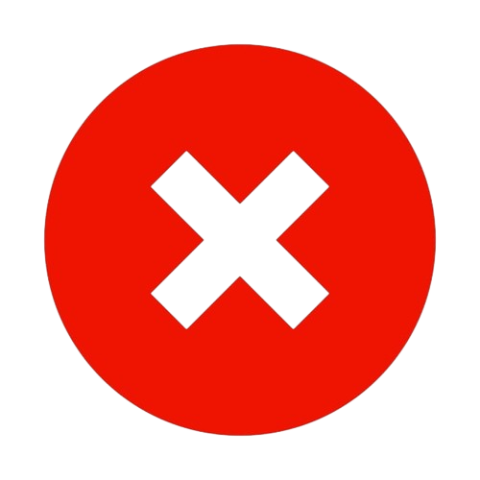 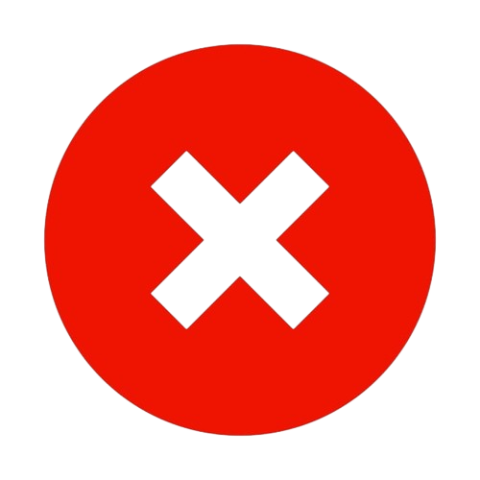 CÂU HỎI SỐ 2
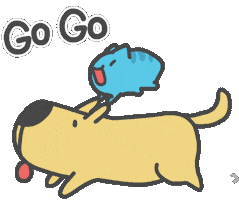 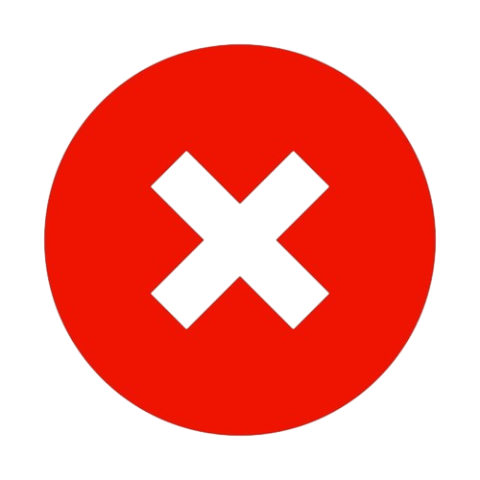 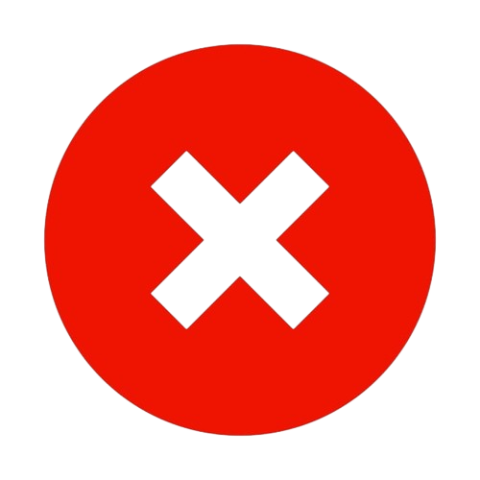 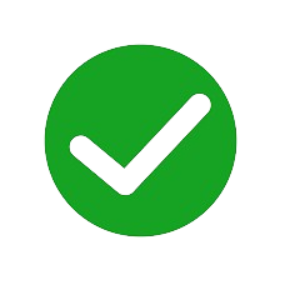 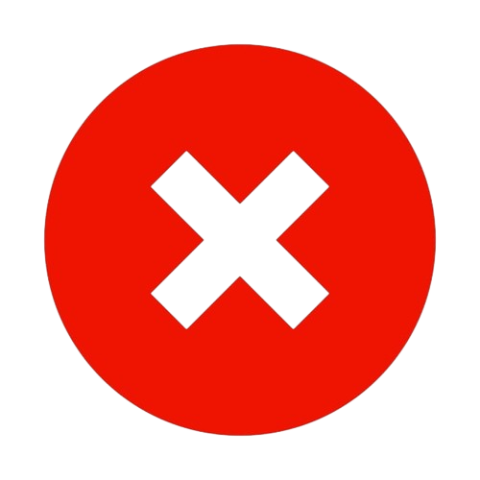 CÂU HỎI SỐ 3
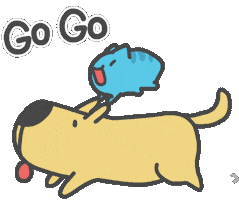 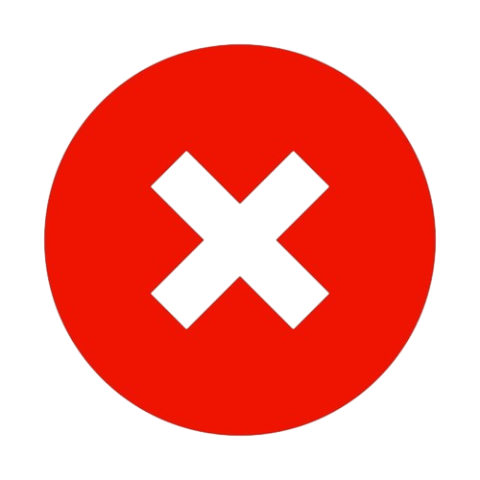 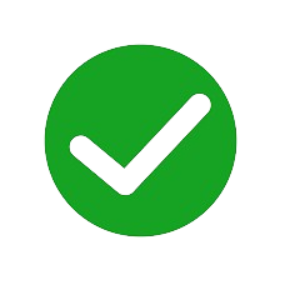 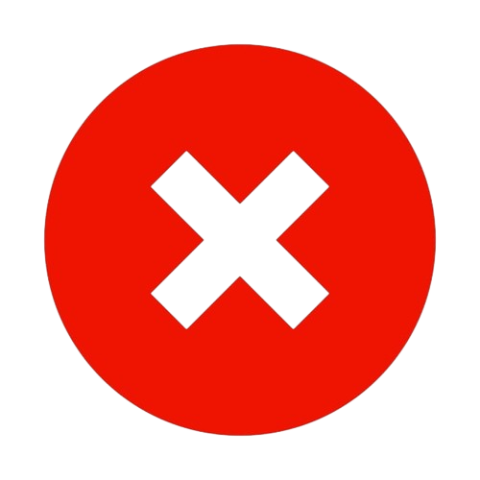 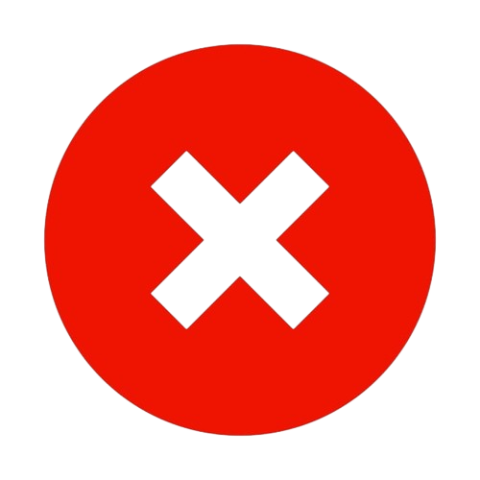 CÂU HỎI SỐ 4
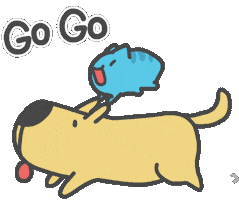 B.2
A. 8
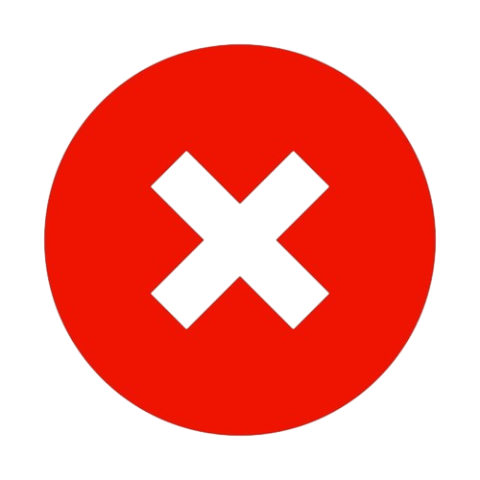 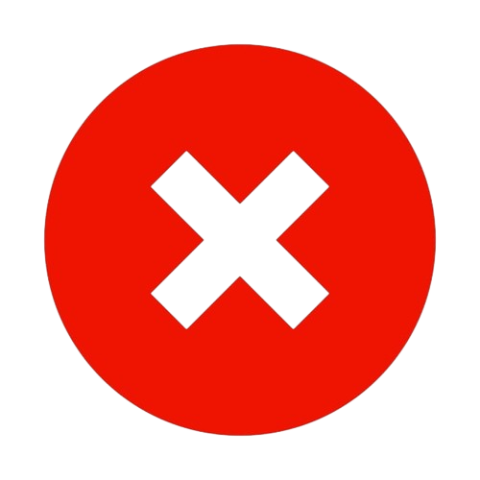 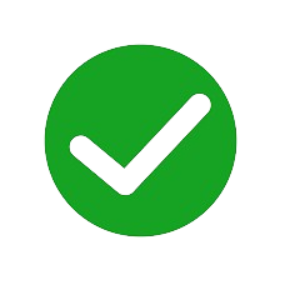 C.4
D.16
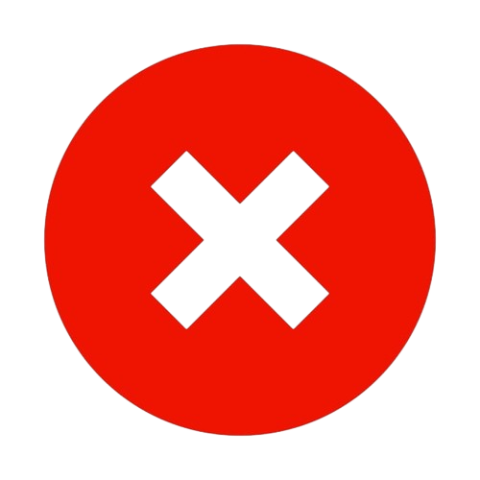 CÂU HỎI SỐ 5
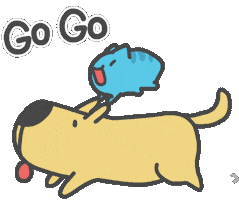 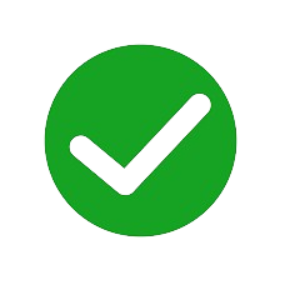 A.844
B. 129
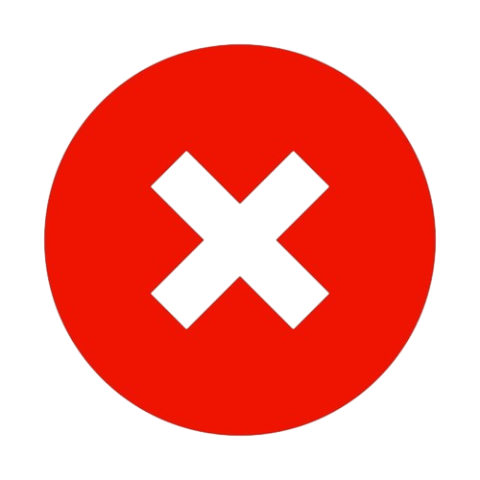 C. 26
D. 28
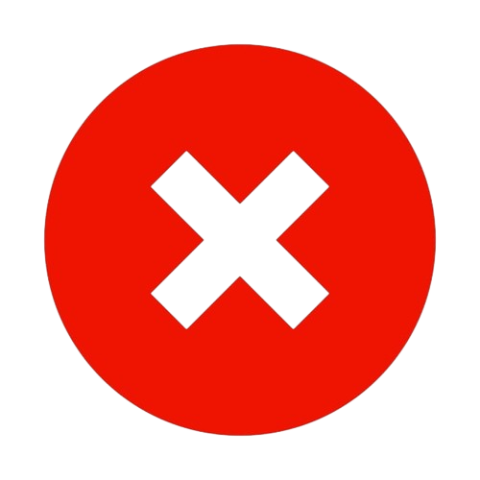 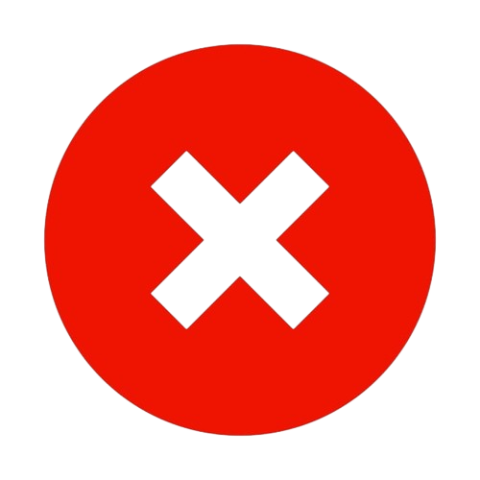 CÂU HỎI SỐ 6
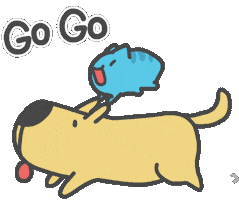 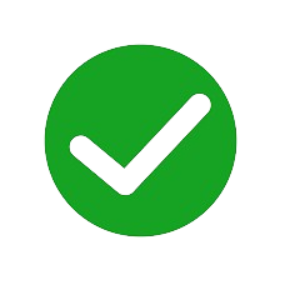 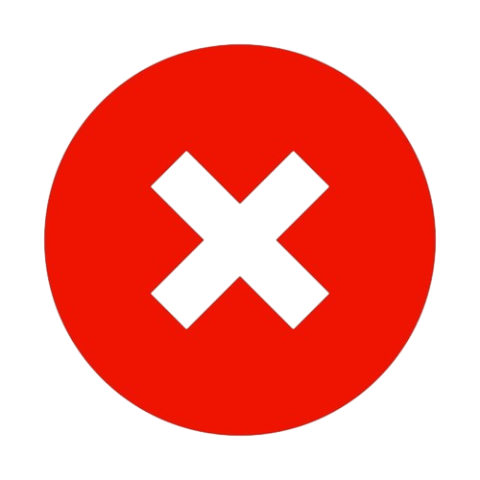 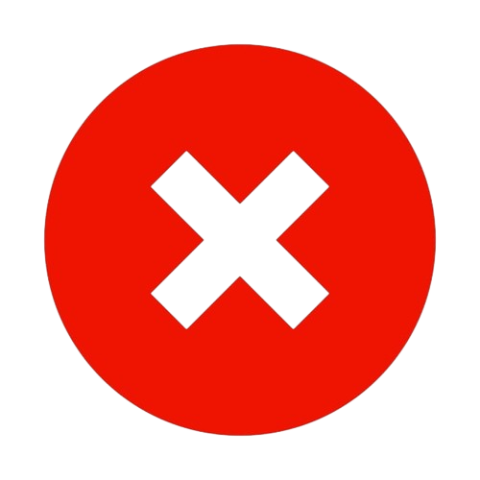 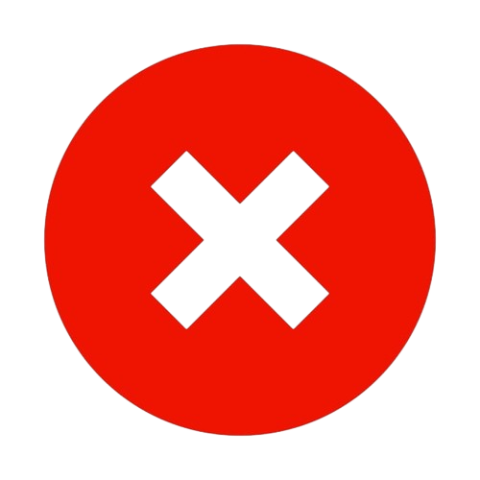 CÂU HỎI SỐ 7
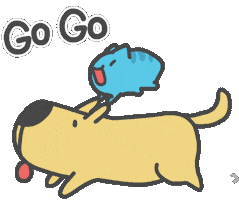 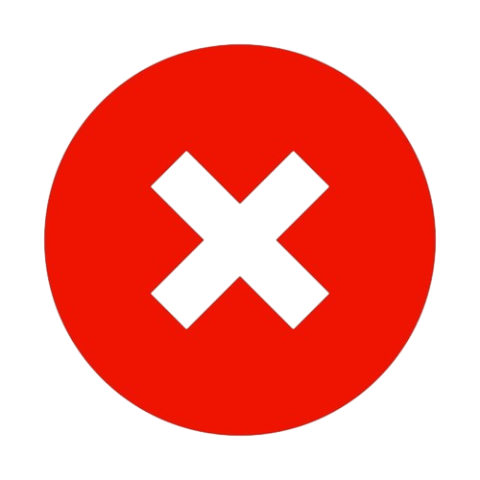 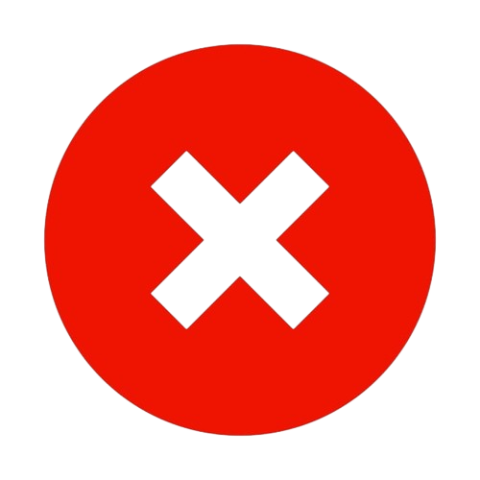 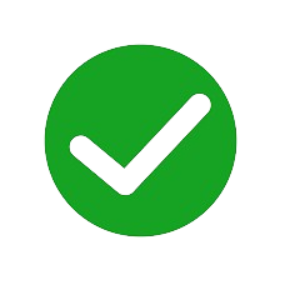 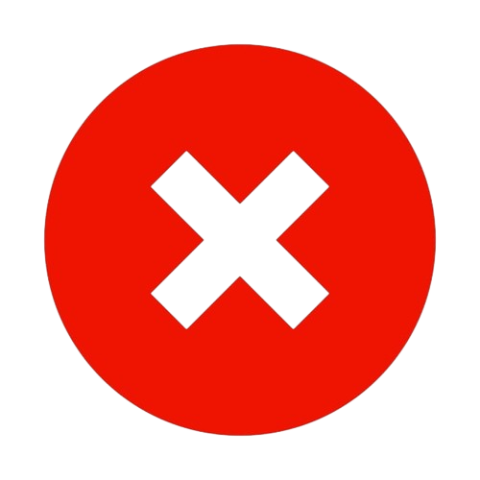 CÂU HỎI SỐ 8
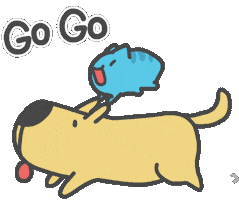 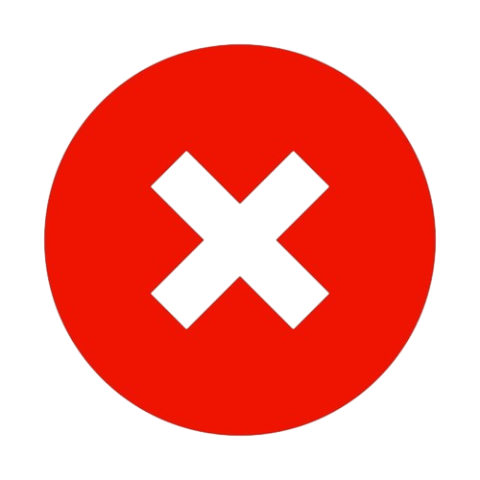 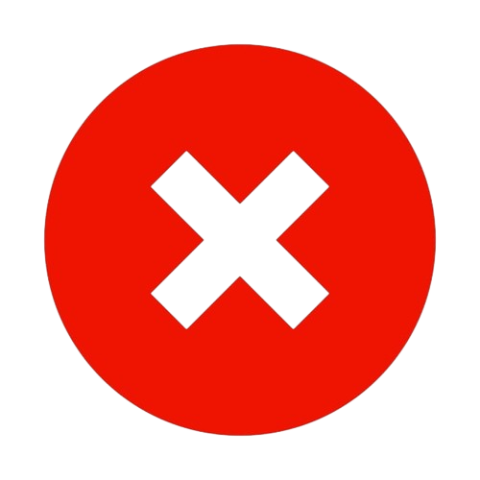 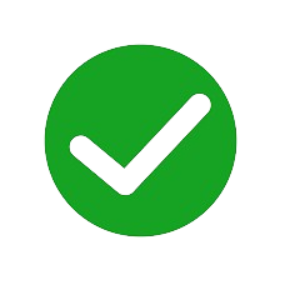 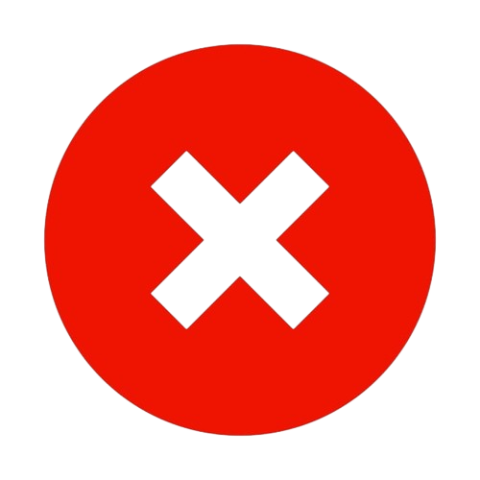 CÂU HỎI SỐ 9
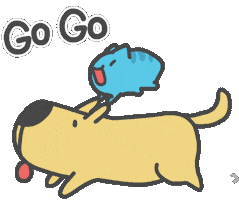 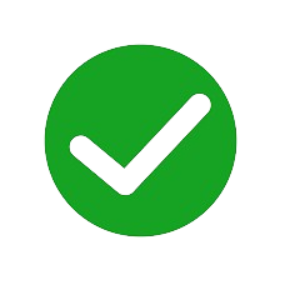 A.3
B.4
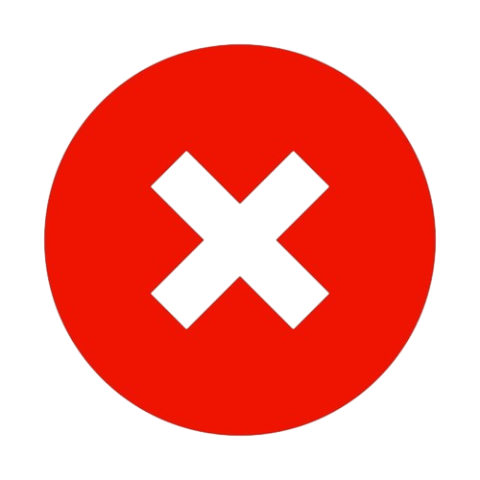 C.5
D.6
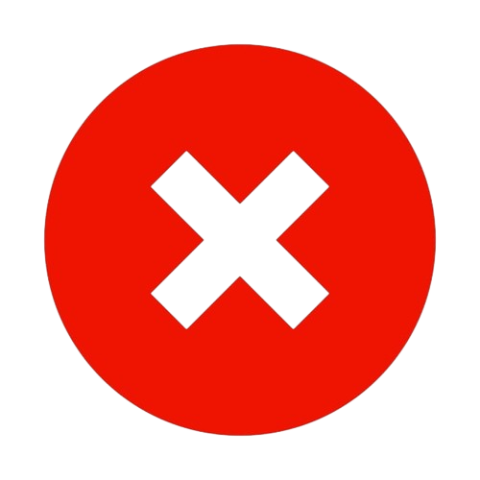 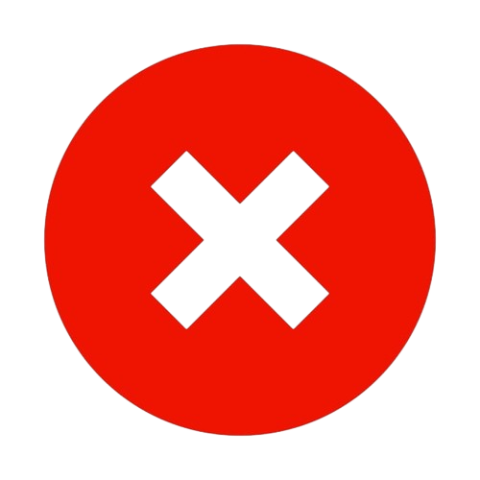 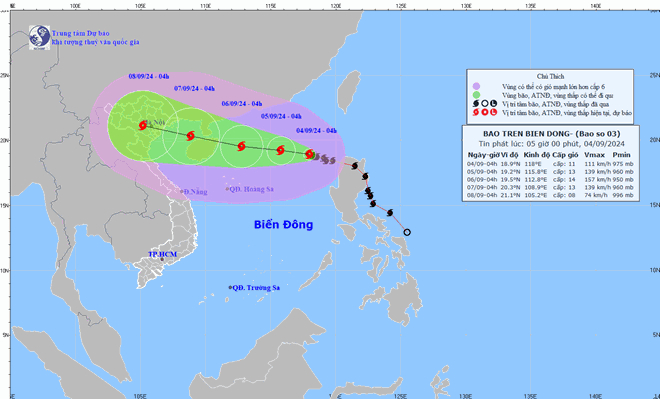 Học để biết, học để làm, học để chung sống, học để khẳng định mình
Hình thành 31/8/2024
Đổ bộ vào đất liền nươc ta ngày 7/9/2024
Là cơn bão số 3 trong năm 2024
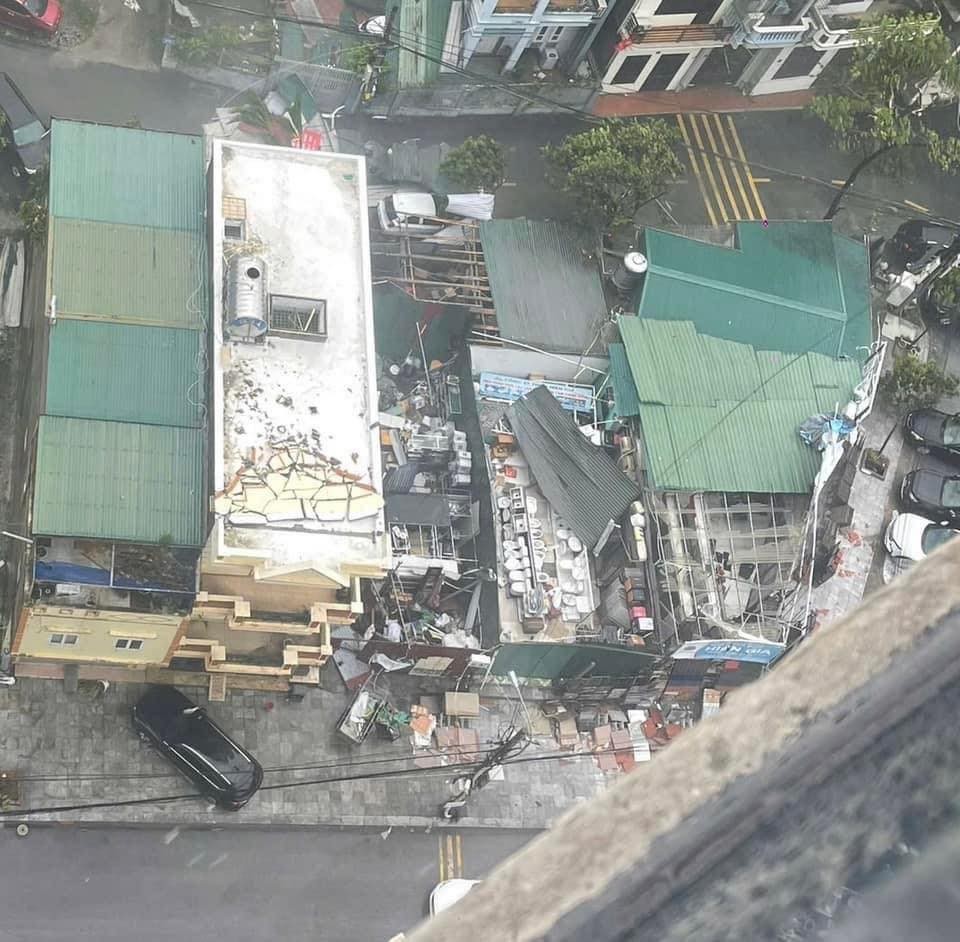 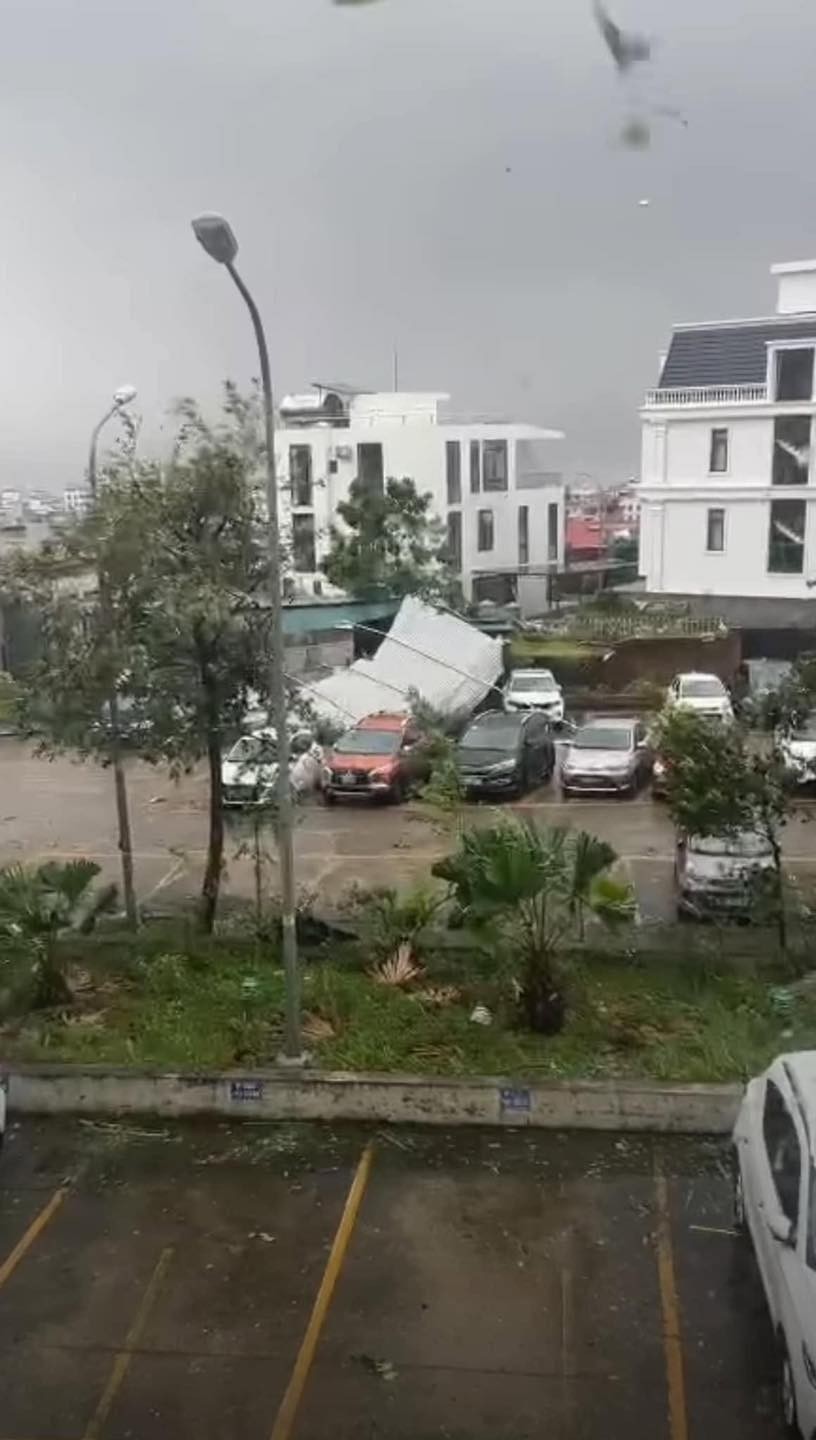 Sức gió mạnh nhất cấp 14/17
Thiệt hại : 844 người chết và 129 người mất tích
Thiệt hại vật chất trên 16,6 tỉ USD
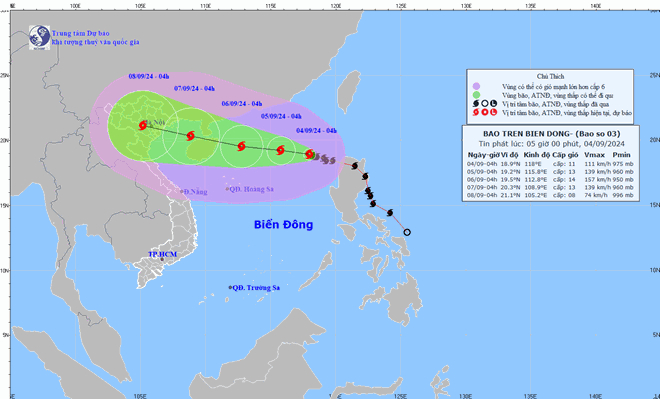 C (?;?)
 Lúc 16h ngày 7/9
Học để biết, học để làm, học để chung sống, học để khẳng định mình
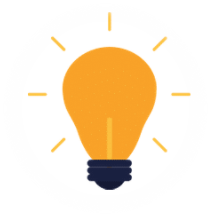 2. BIỂU THỨC TỌA ĐỘ CỦA CÁC PHÉP TOÁN VECTƠ
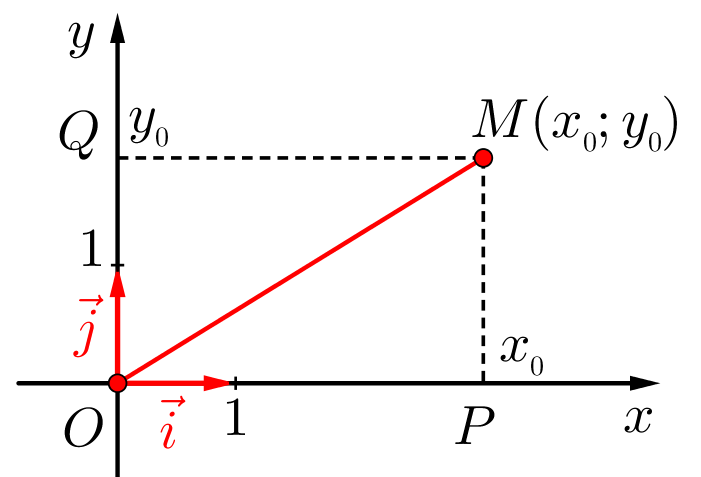 Học để biết, học để làm, học để chung sống, học để khẳng định mình
2. BIỂU THỨC TỌA ĐỘ CỦA CÁC PHÉP TOÁN VECTƠ
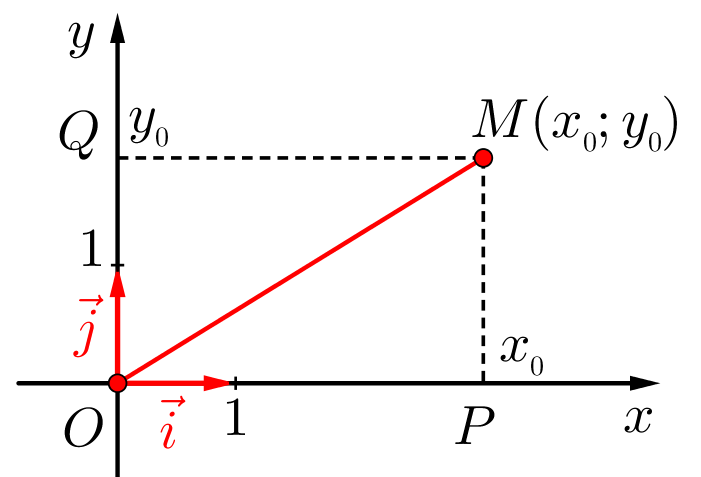 Học để biết, học để làm, học để chung sống, học để khẳng định mình
2. BIỂU THỨC TỌA ĐỘ CỦA CÁC PHÉP TOÁN VECTƠ
2. BIỂU THỨC TỌA ĐỘ CỦA CÁC PHÉP TOÁN VECTƠ
Học để biết, học để làm, học để chung sống, học để khẳng định mình
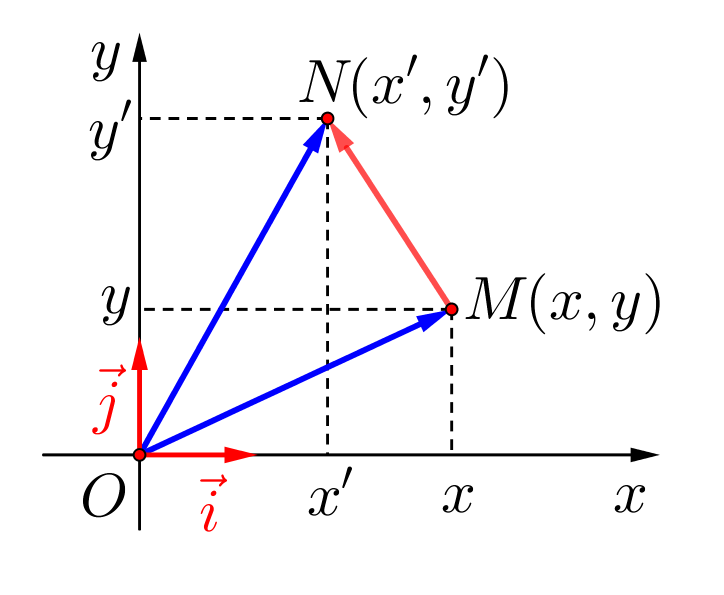 2. BIỂU THỨC TỌA ĐỘ CỦA CÁC PHÉP TOÁN VECTƠ
Học để biết, học để làm, học để chung sống, học để khẳng định mình
Các nhóm hoạt động thảo luận theo kỹ thuật mảnh ghép thực hiện theo yêu cầu sau:
Vòng 1: Các nhóm chuyên gia thảo luận trả lời các câu hỏi sau:
Nhóm 1,3,5: Trả lời câu 1
Nhóm 2,4,6: Trả lời câu 2
Vòng 2: Các nhóm mảnh ghép hoàn thiện cả hai câu 1,2 vào bảng phụ
2. BIỂU THỨC TỌA ĐỘ CỦA CÁC PHÉP TOÁN VECTƠ
Học để biết, học để làm, học để chung sống, học để khẳng định mình
2. BIỂU THỨC TỌA ĐỘ CỦA CÁC PHÉP TOÁN VECTƠ
Học để biết, học để làm, học để chung sống, học để khẳng định mình
2. BIỂU THỨC TỌA ĐỘ CỦA CÁC PHÉP TOÁN VECTƠ
Học để biết, học để làm, học để chung sống, học để khẳng định mình
Học để biết, học để làm, học để chung sống, học để khẳng định mình
2. BIỂU THỨC TỌA ĐỘ CỦA CÁC PHÉP TOÁN VECTƠ
2. BIỂU THỨC TỌA ĐỘ CỦA CÁC PHÉP TOÁN VECTƠ
Học để biết, học để làm, học để chung sống, học để khẳng định mình
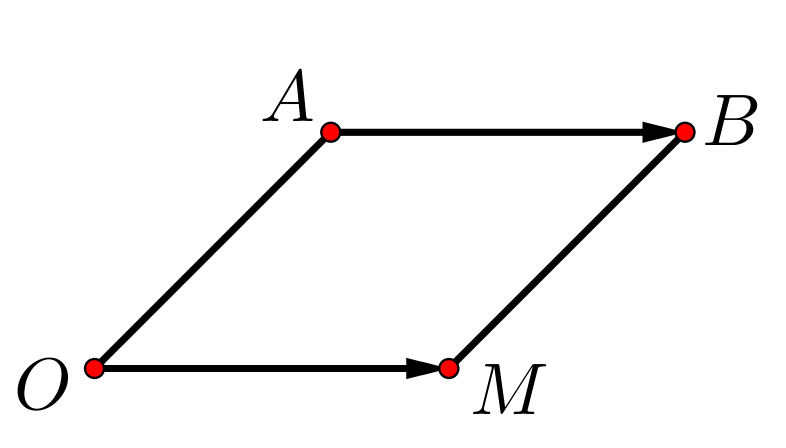 Học để biết, học để làm, học để chung sống, học để khẳng định mình
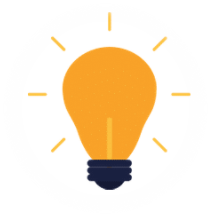 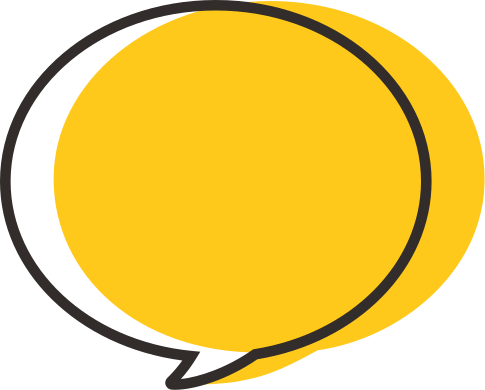 Giải
Bước 1: Tìm vectơ vận tốc của tâm bão
Toạ độ của tâm bão tại thời điểm
Toạ độ của tâm bão tại thời điểm
Khoảng thời gian giữa hai điểm đo
Học để biết, học để làm, học để chung sống, học để khẳng định mình
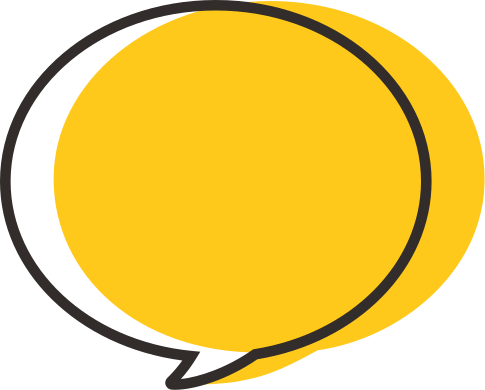 Giải
Bước 1: Tìm vectơ vận tốc của tâm bão
Bước 2: Vị trí của tâm bão sau khoảng thời gian t
Vậy vị trí của tâm bão Yagi lúc 16 ngày 7 tháng 9 là 21,288N( 21,288 độ vĩ bắc); 106,688E(106,688 độ kinh đông)
Học để biết, học để làm, học để chung sống, học để khẳng định mình
2. BIỂU THỨC TỌA ĐỘ CỦA CÁC PHÉP TOÁN VECTƠ
2. BIỂU THỨC TỌA ĐỘ CỦA CÁC PHÉP TOÁN VECTƠ
Học để biết, học để làm, học để chung sống, học để khẳng định mình
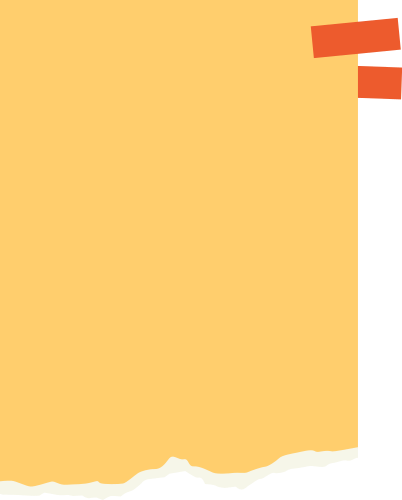 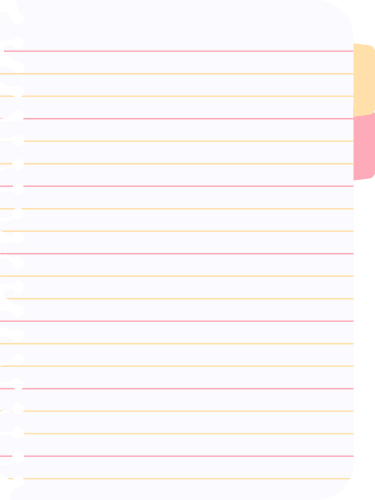 CẢM ƠN CÁC EM 
ĐÃ THEO DÕI BÀI GIẢNG!
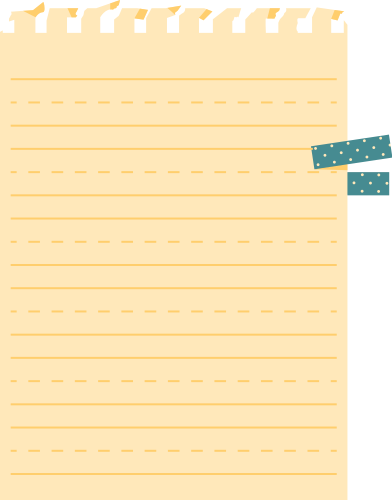 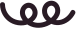 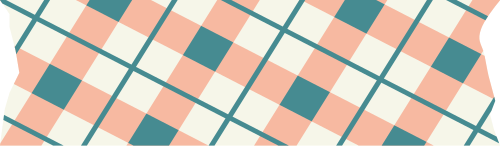